باسمه تعالی
راهنمای ثبت نام الکترونیکی
درخواستهای واگذاری اراضی منابع ملی و دولتی
برای طرحهای کشاورزی و غیر کشاورزی
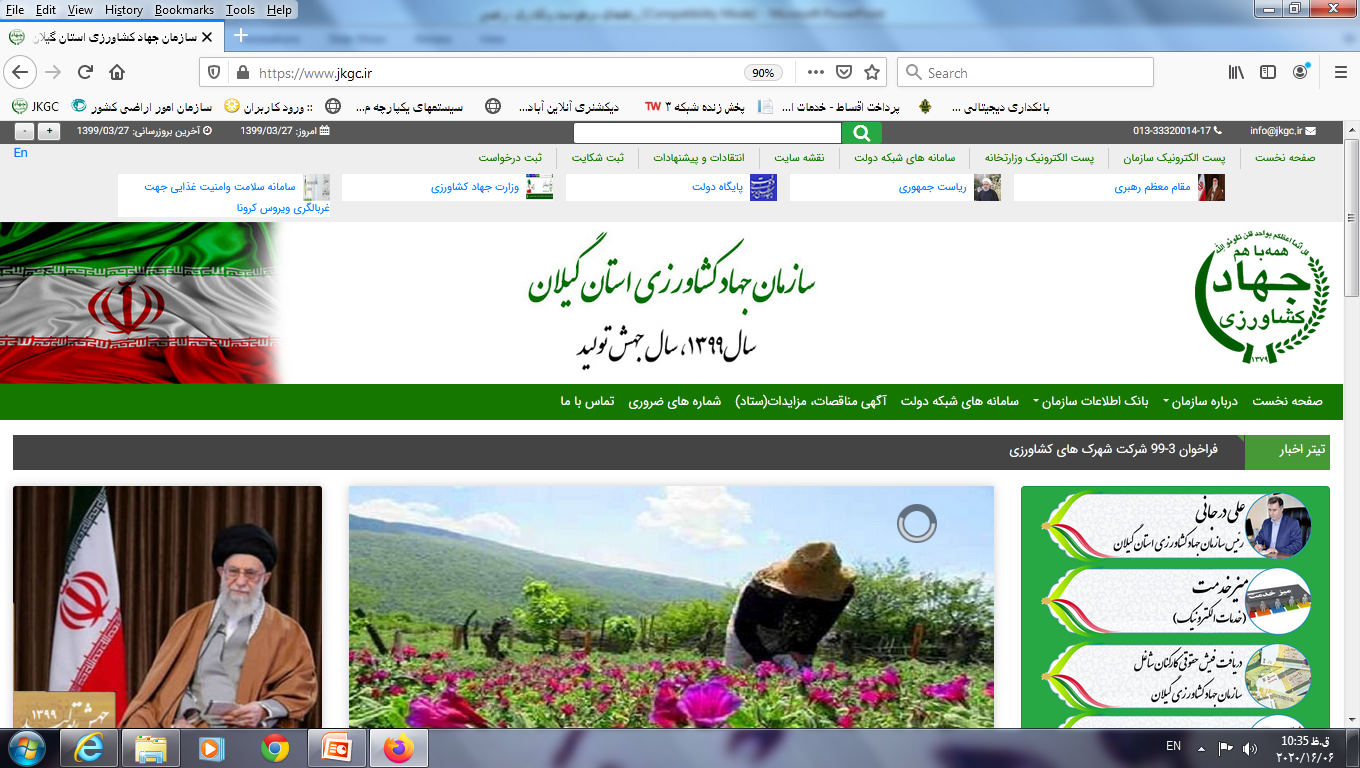 ورود به وبسایت سازمان به آدرس jkgc.ir
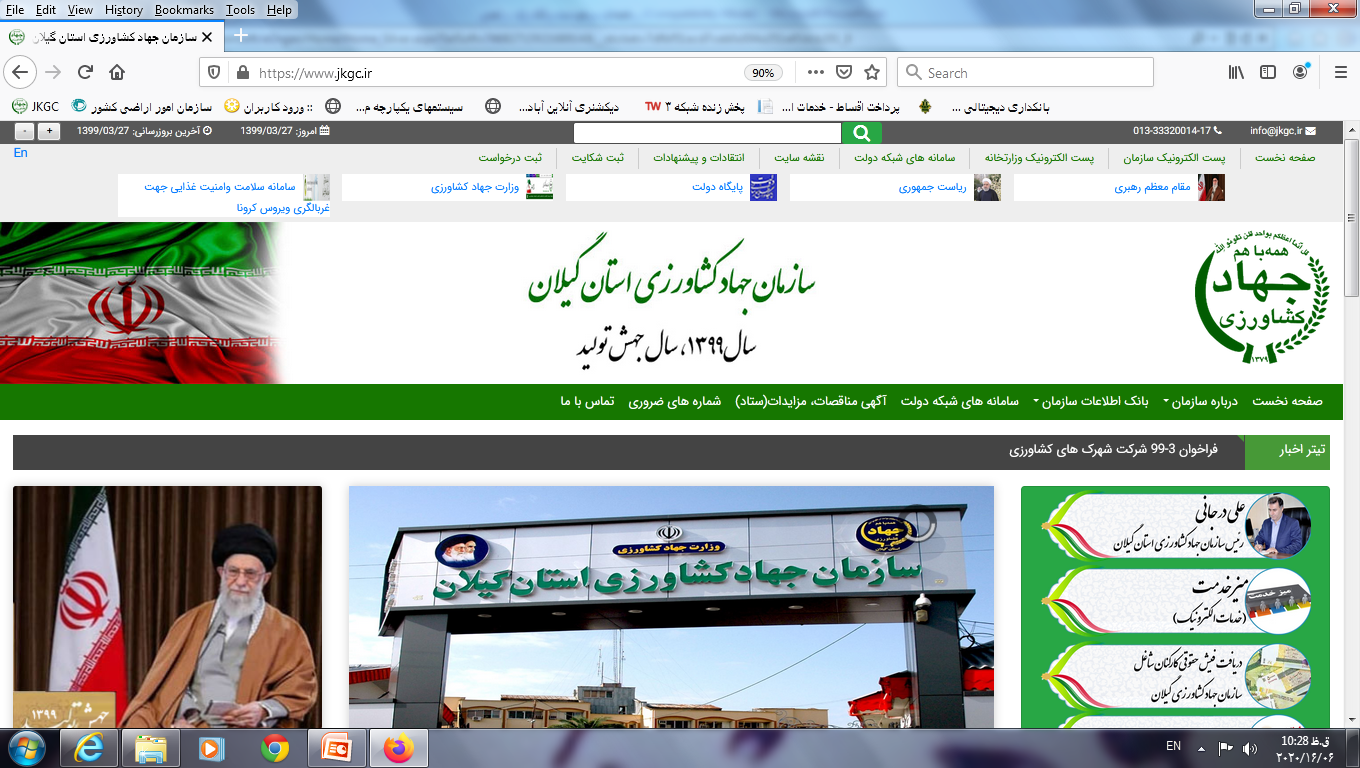 انتخاب گزینه خدمات اکترونیک
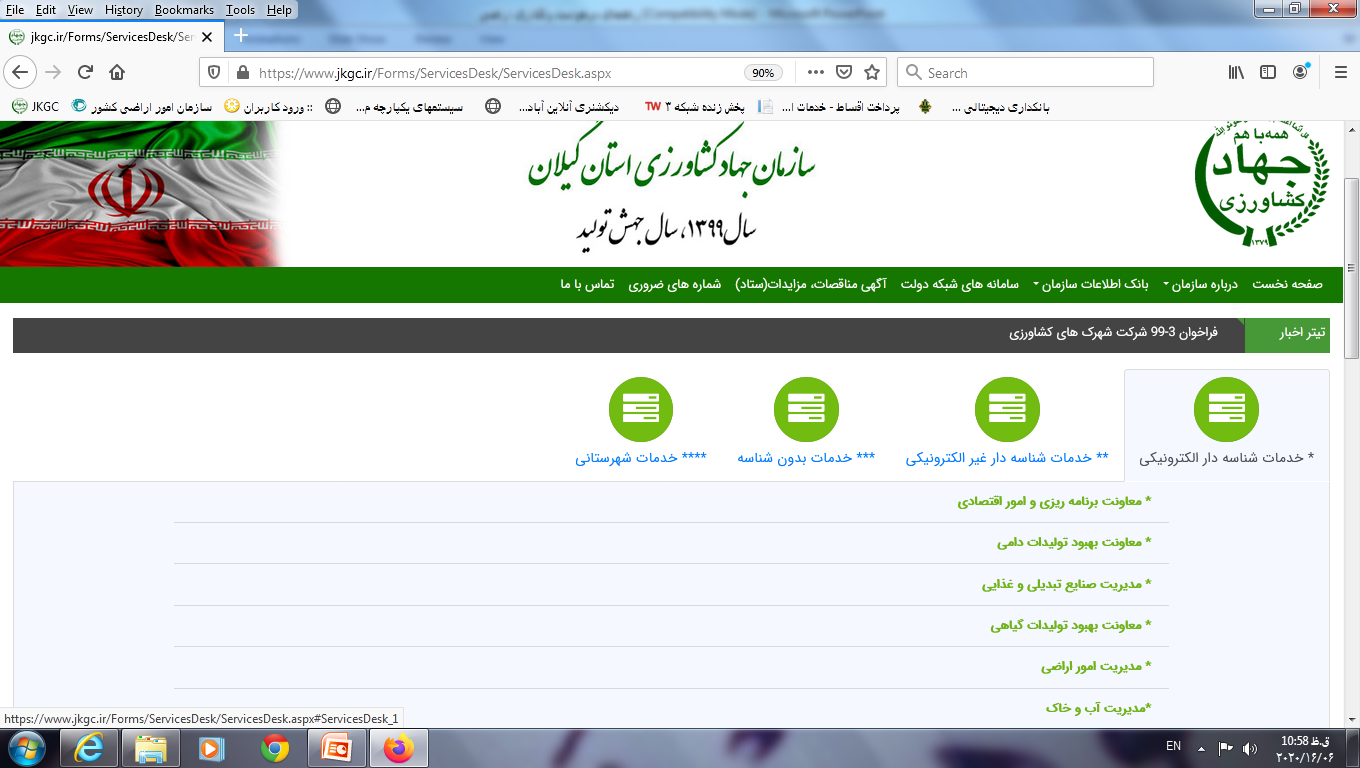 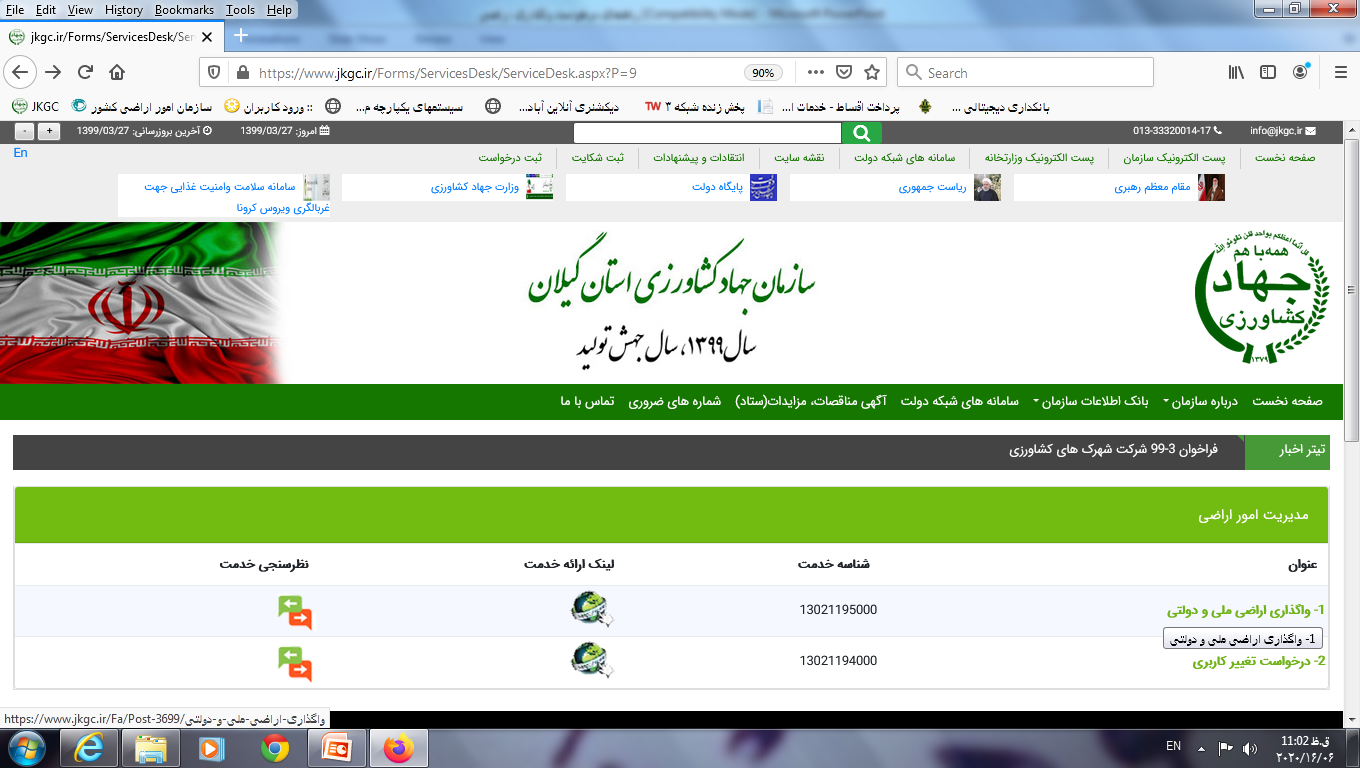 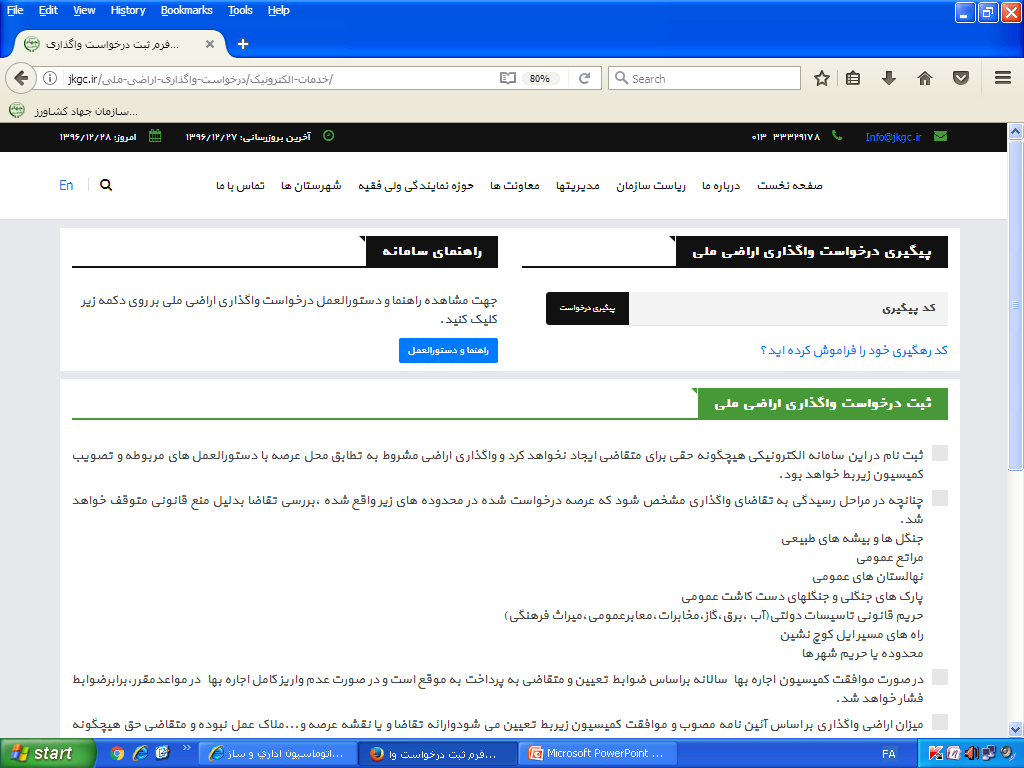 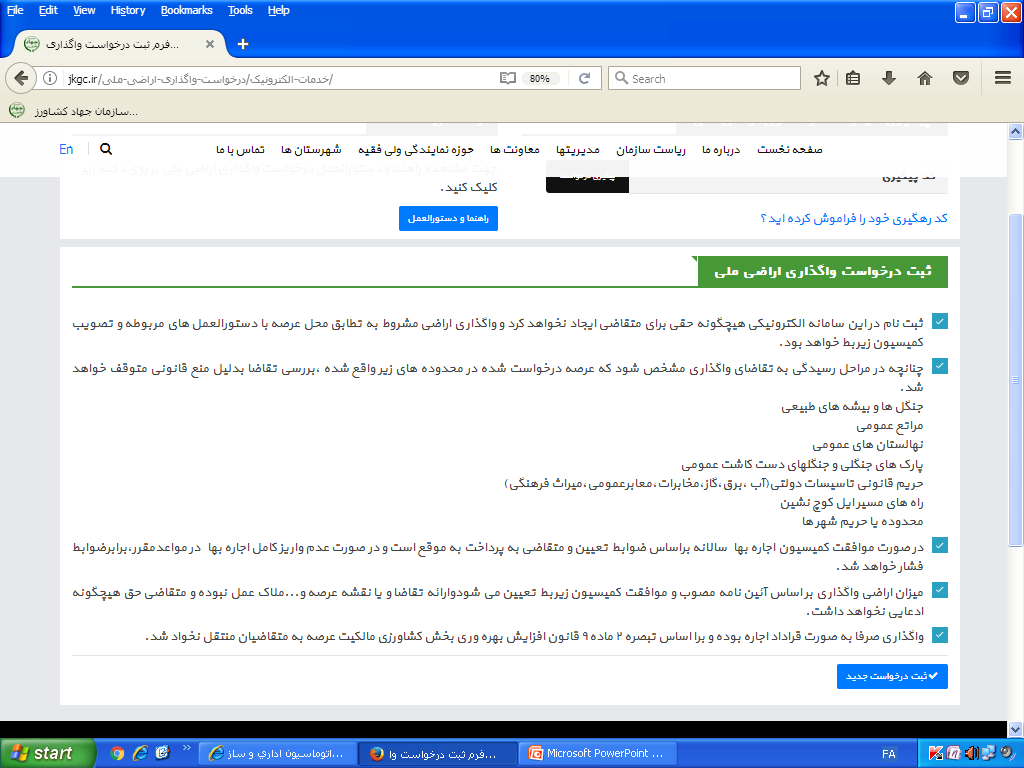 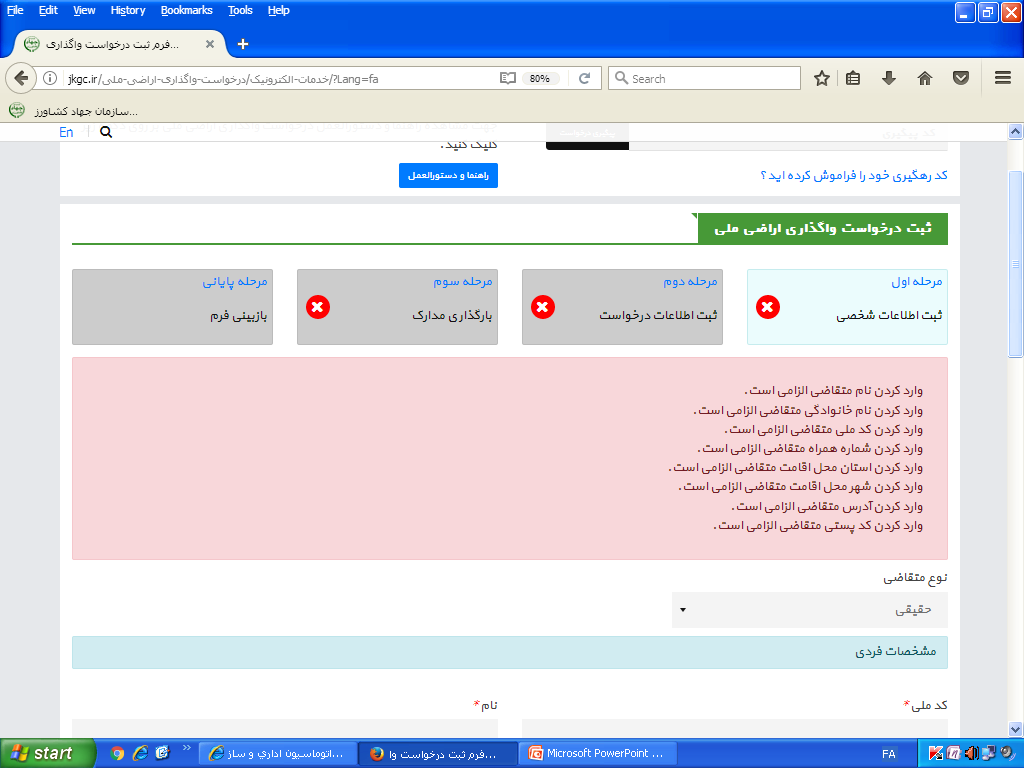 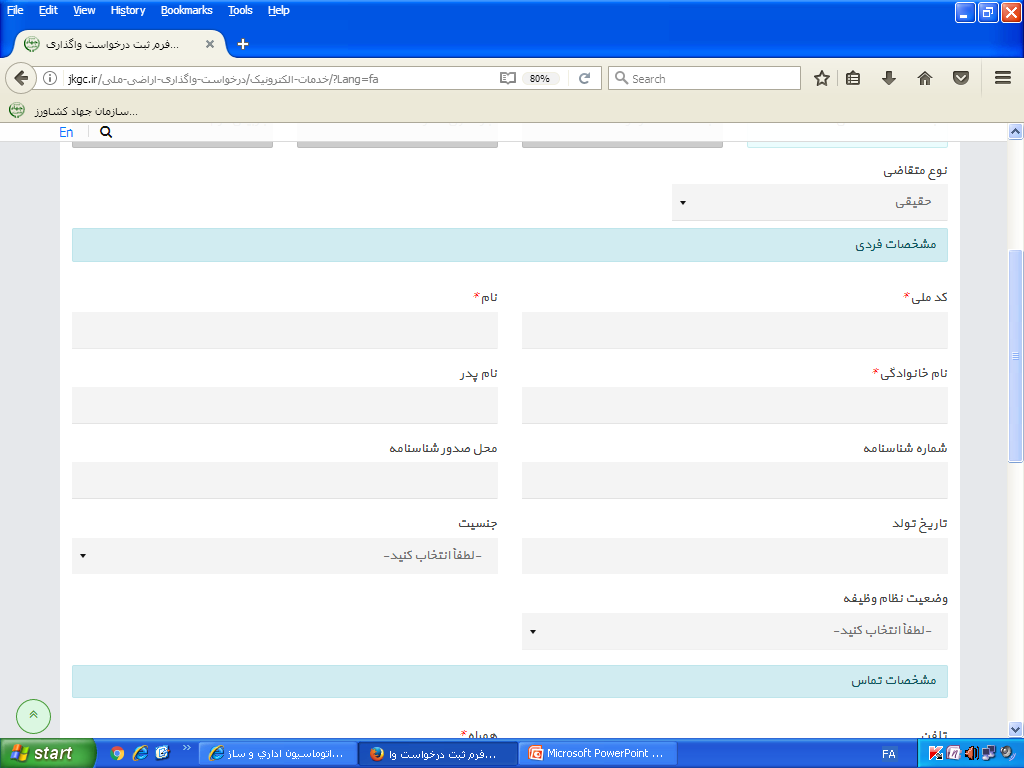 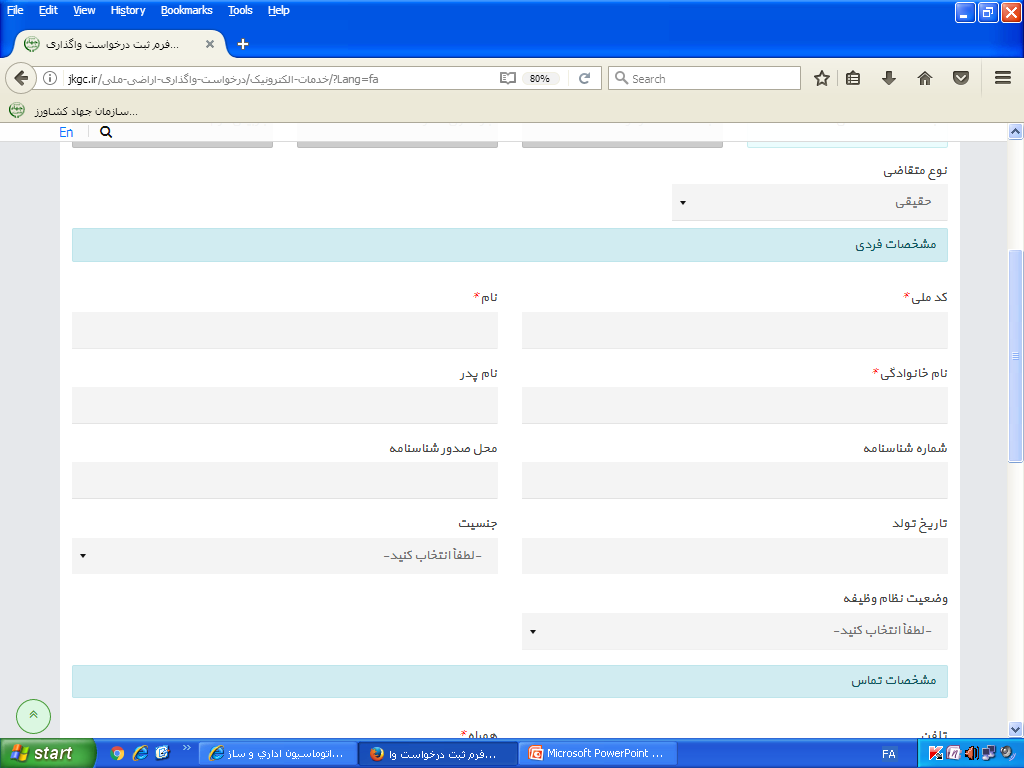 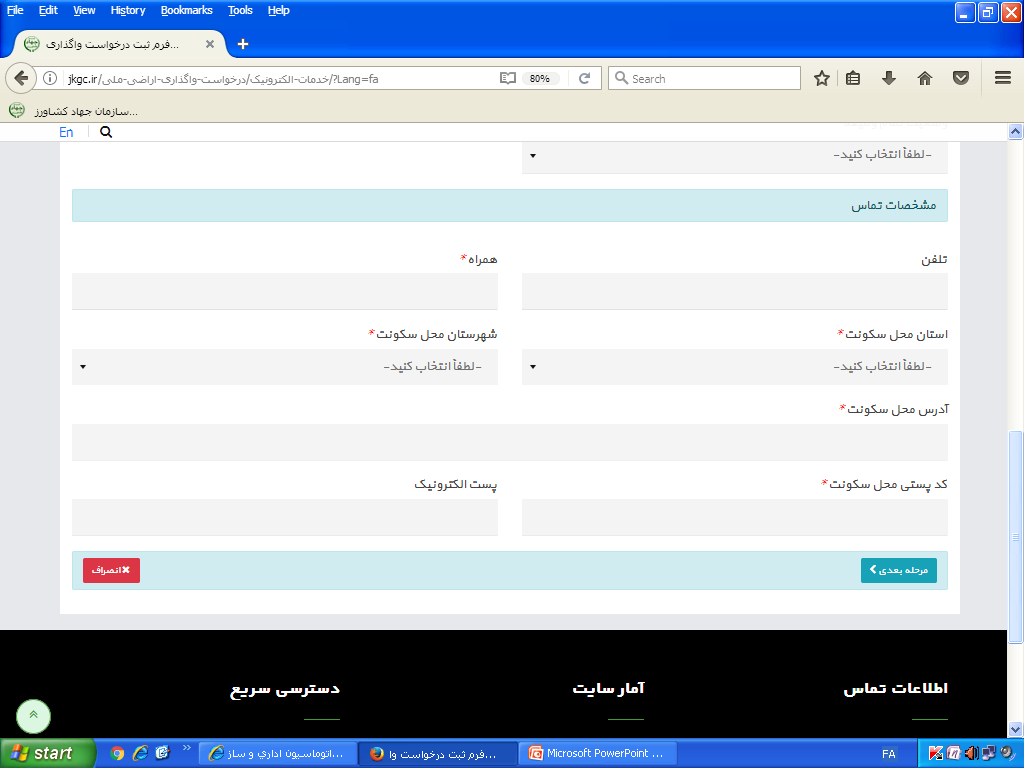 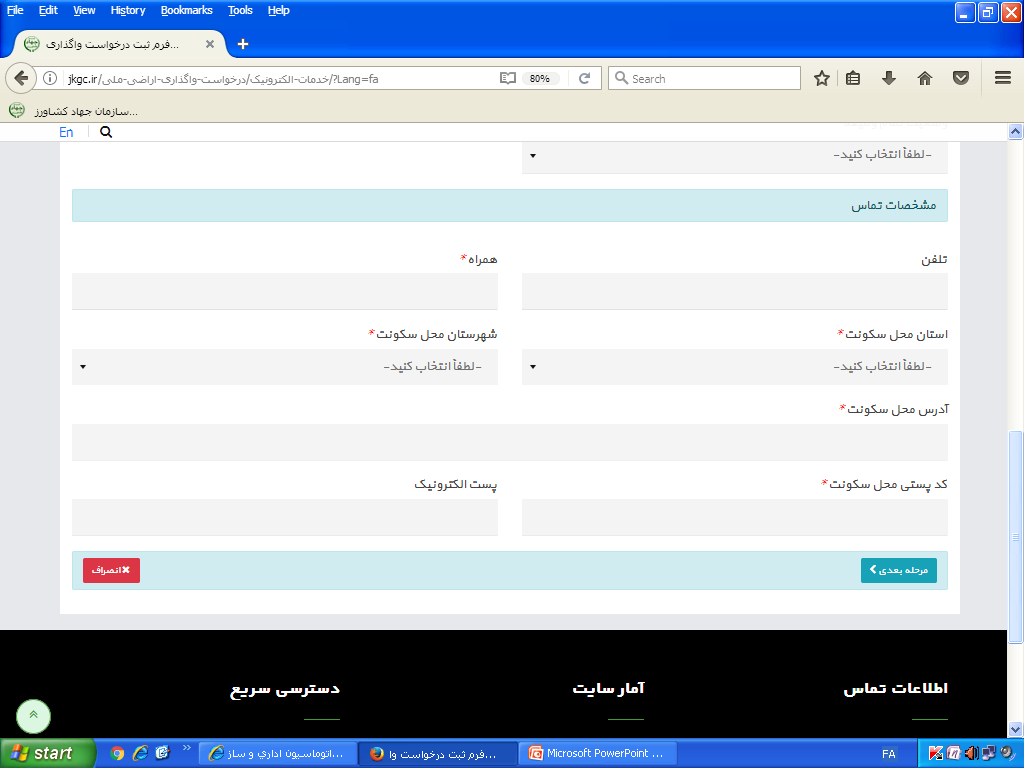 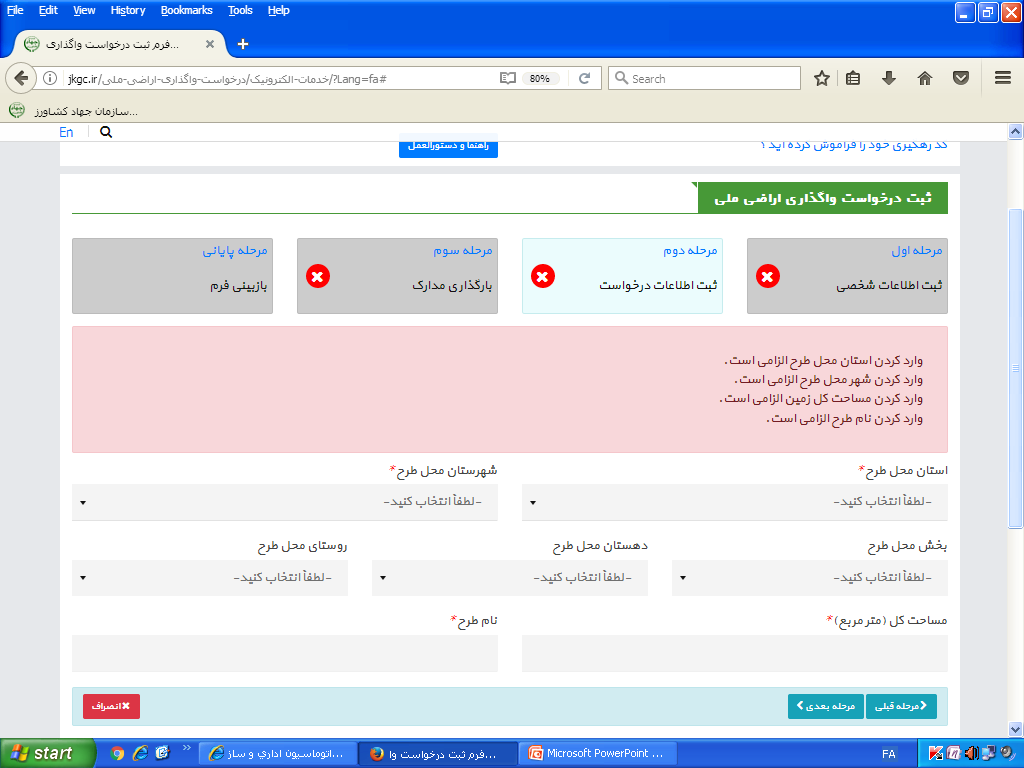 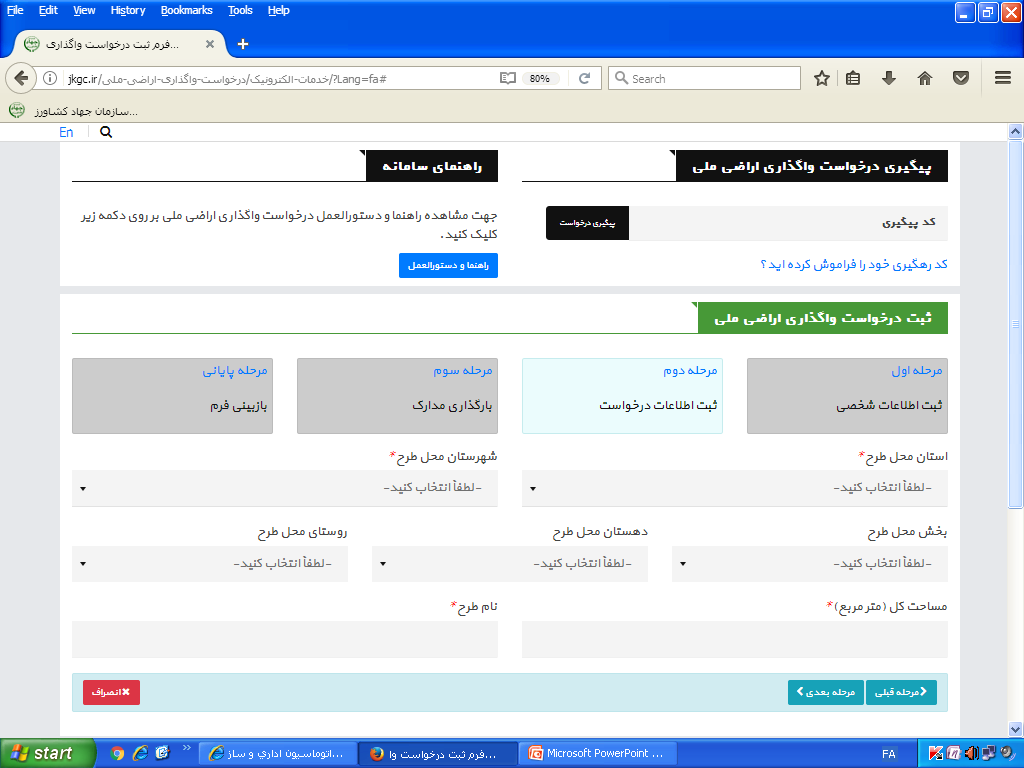 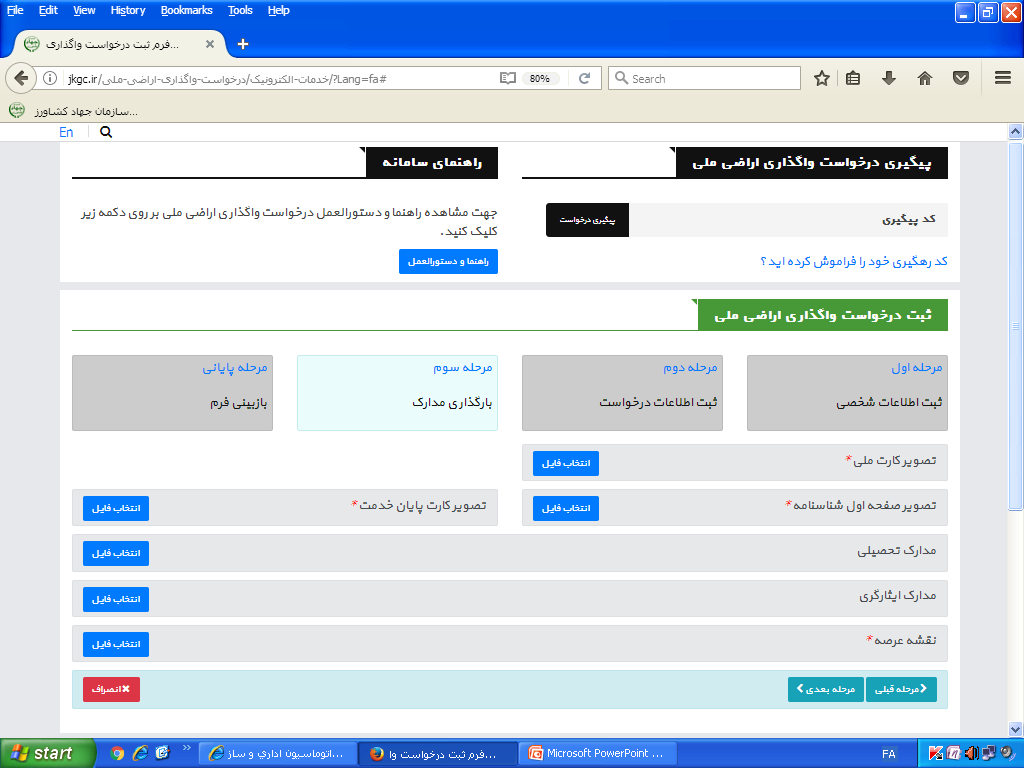 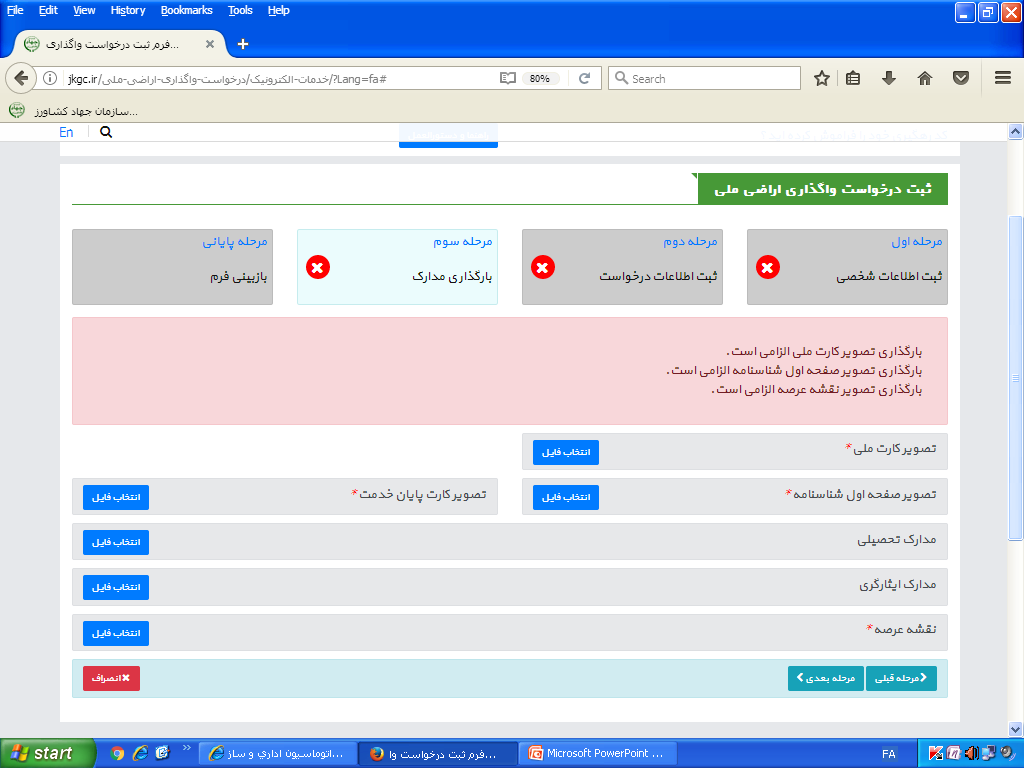 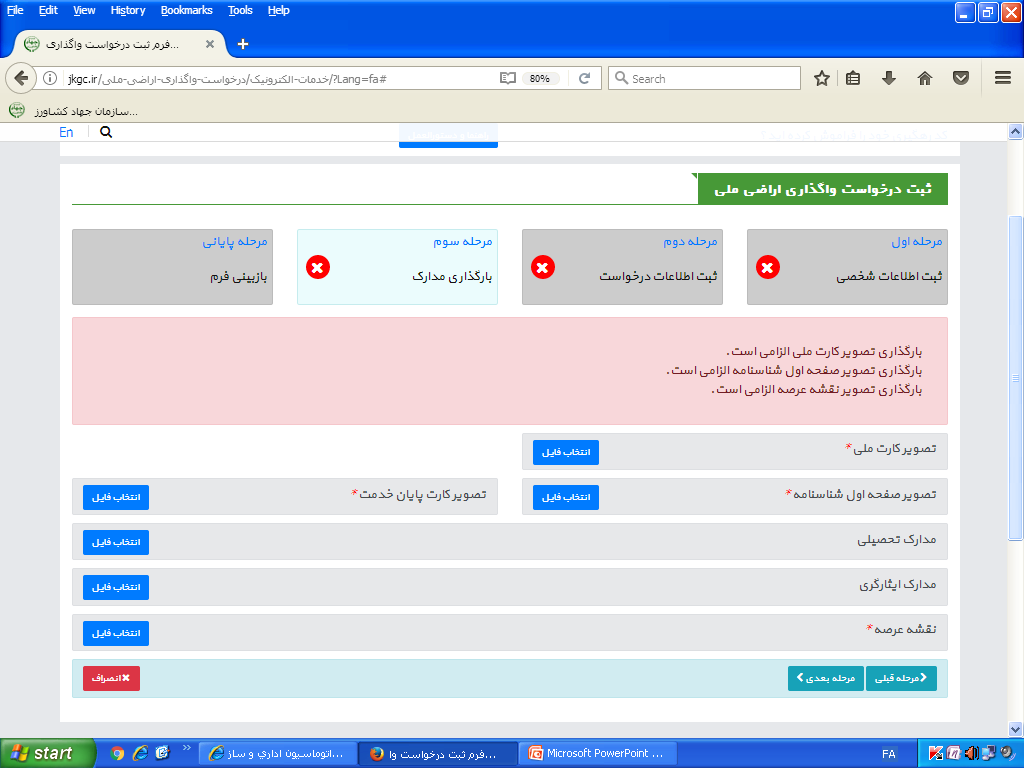 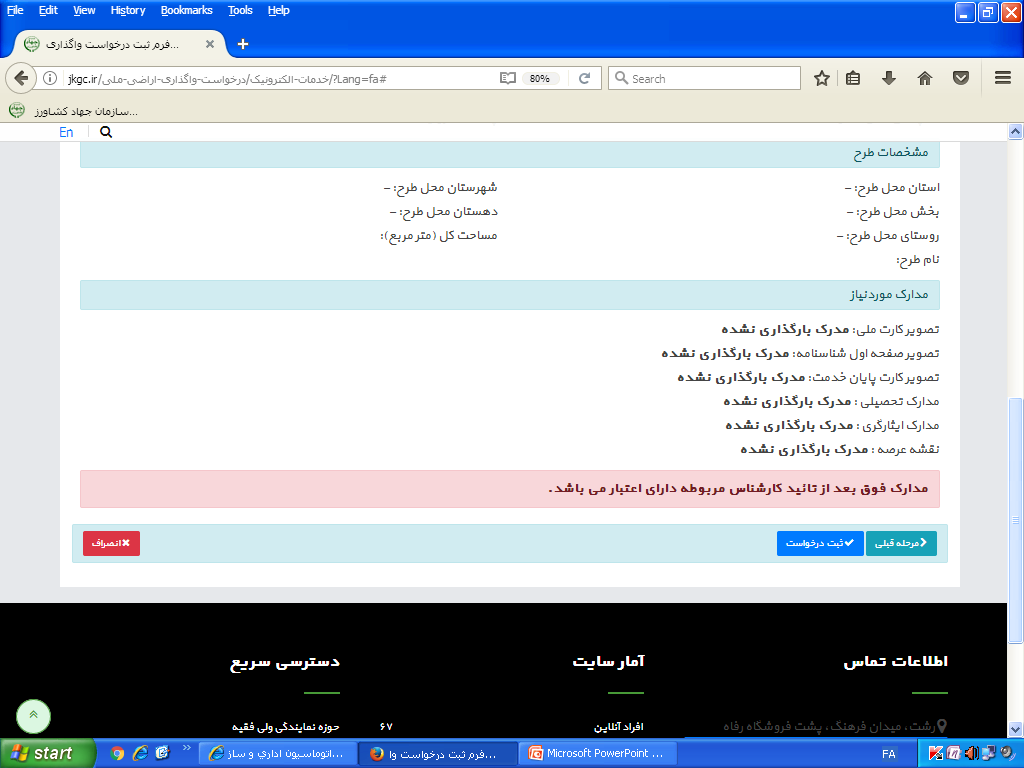 دریافت ویادداشت کد رهگیری
و
دریافت نسخه چاپی
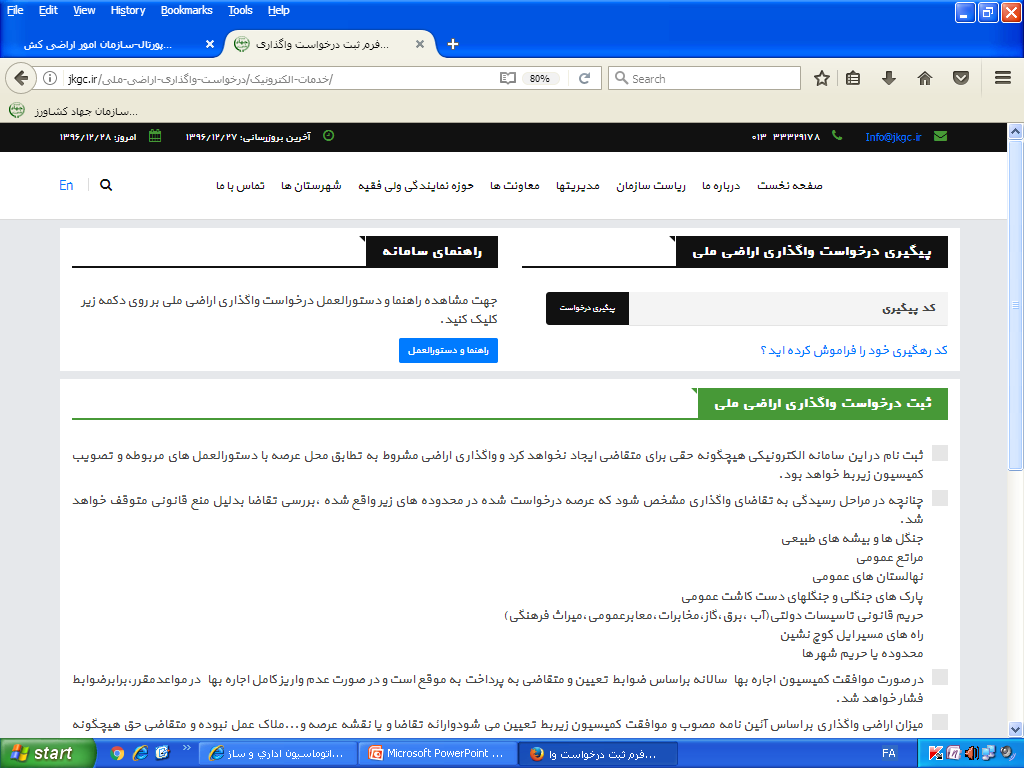 برای پیگیری 
و مراجعات بعدی به سامانه
موفق و موید باشید


مدیریت امور اراضی استان گیلان